資料２
大阪府における中学校等の部活動の実態
部活動実態調査
調査対象（令和４年度）
市町村立中学校（２７７校）　及び　義務教育課程後期課程（８校）
市町村教育委員会（政令市を除く）
＊本調査の数値はいずれも７月１日時点で調査
＊入部者数は、２つ以上の部活に入部している生徒の延べ人数としている。
生徒加入状況　及び　部活動設置状況の推移
（１）全体（運動部＋文化部）
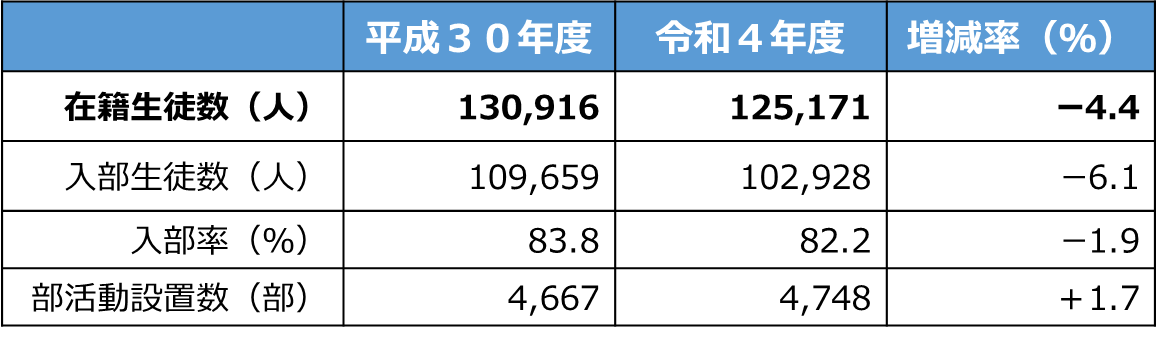 資料２
大阪府における中学校等の部活動の実態
生徒加入状況　及び　部活動設置状況の推移
（２）運動部
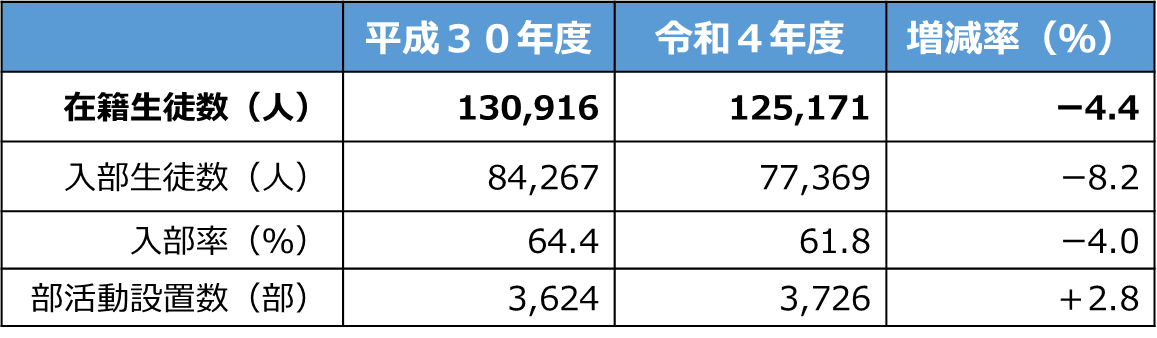 （３）文化部
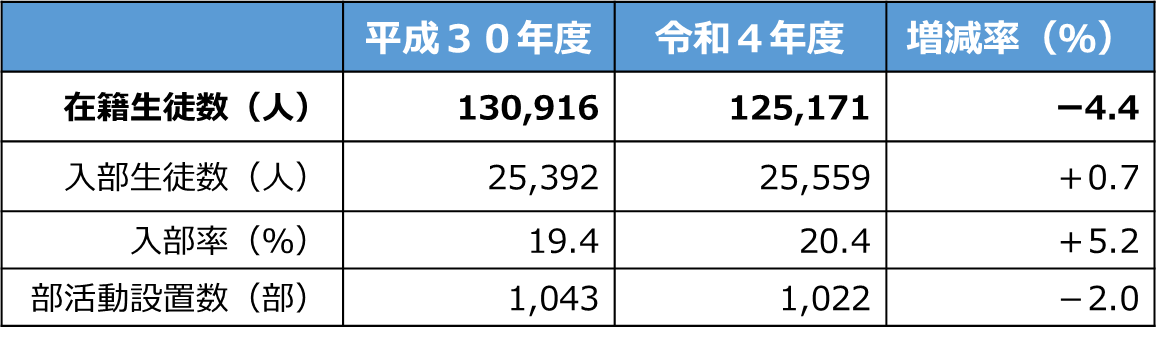 資料２
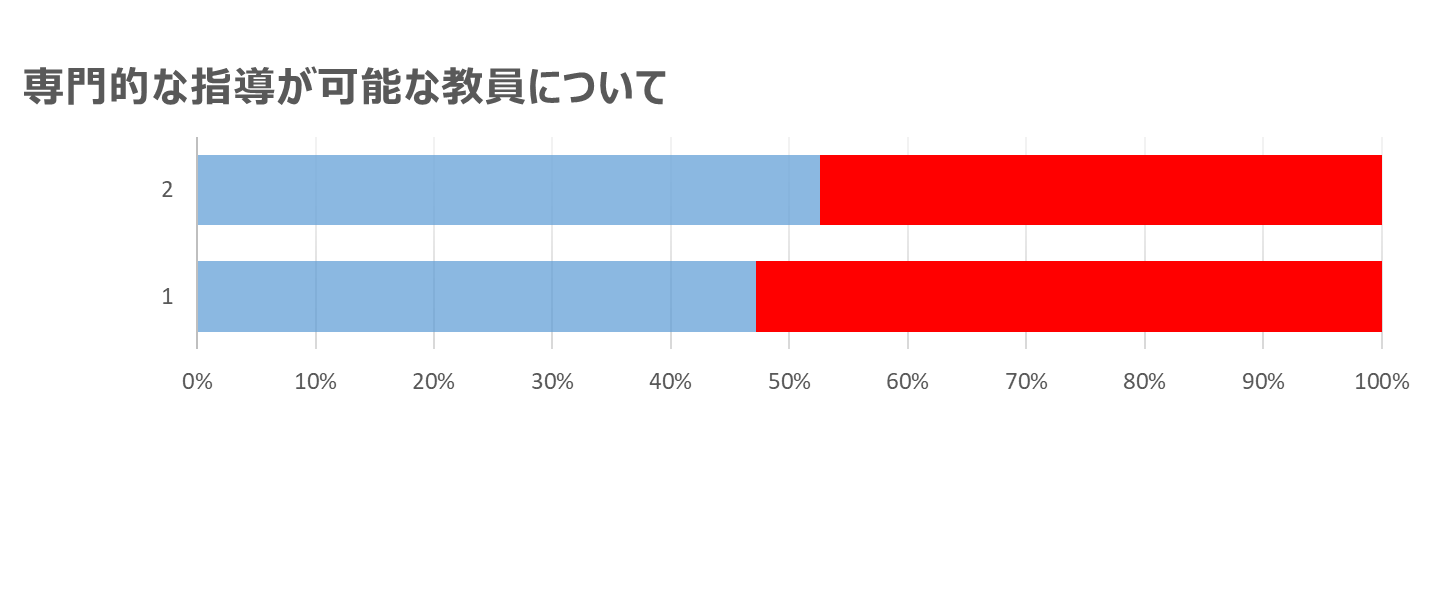 大阪府における中学校等の部活動の実態
指導者の配置状況
＊「専門的な指導ができる教員」・・・次の条件いずれかの該当者とする。
　　　　・競技経験がある。
　　　　・長年、顧問として携わり、指導ができる。
　　　　・研修等を受け、専門性を培った。（独学も含む）
専門外　47.4％
専門的な指導ができる　52.6％
専門的な指導ができる　47.2％
専門外　52.8％
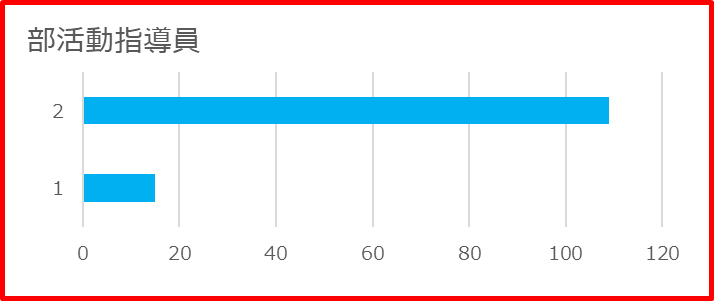 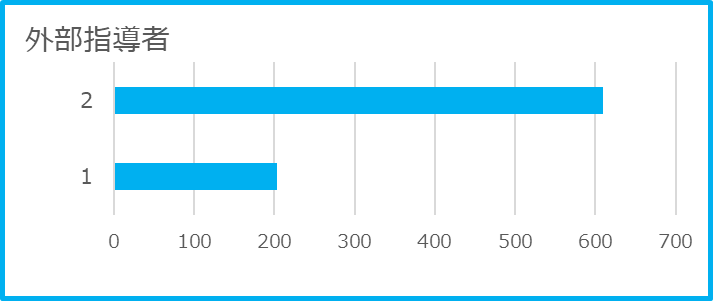 109人
609人
15人
203人
＊外部指導者は、卒業生等のボランティアも含む。大会や練習試合等への　
　 引率等を単独で行うことができない。
 （令和５年度より、中体連主催大会では、単独の引率・監督が可能となった）
＊部活動指導員は、校長の監督を受け、部活動の実技指導、大会・
　 練習試合等の引率等を行う。
   (部活動指導員とは、学校教育法施行規則第78条の２に基づく「学校職員」)